大阪府版「にも包括」ポータルサイト　情報シート
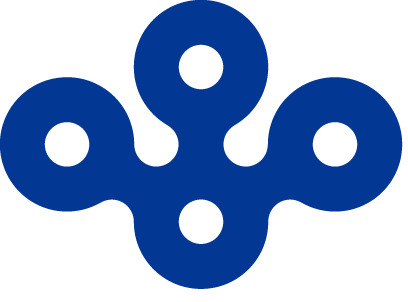 02
03
01
藤井寺保健所
「にも包括」協議の場
情報
窓口
「にも包括」協議の場では、こんな活動をしています。
こんな情報があります。
精神保健福祉に関する相談窓口はこちらです
01
窓口
精神保健福祉に関する相談は、下記にご連絡ください。
大阪府藤井寺保健所　地域保健課　精神保健福祉チーム　　
　　　　住　　所　：　〒583‐0024　藤井寺市藤井寺1‐8‐36
　　電話番号　：　072‐955‐4181（代表）
　　担　　当　：　精神保健福祉相談窓口
　　　　　　　　　（「こころの健康相談」とお伝えください）
02
精神障がいにも対応した地域包括ケアシステムの構築のための協議の場について
具体的な内容
協議の場の名称
大阪府藤井寺保健所
地域包括ケアシステム推進会議
年１回開催し、藤井寺保健所管内の状況報告や意見交換をしています。

令和5年度の議題
令和６年３月14日（木）　午後
１　情報提供・報告 
（１）地域移行に向けた取組みについて
   　①「精神障がいにも対応した地域包括ケアシステム」について
～現状と大阪府の取り組みについて～
  　②令和4年度大阪府藤井寺保健所管内の状況
　　　～精神科病院在院患者調査より～
（２）各市における取組みについて
①協議の場の開催状況について
②地域移行・地域定着支援の状況について
③精神保健に関する課題を抱える住民への相談支援体制の整備について
（３）普及啓発の取組みについて
（４）情報提供「精神保健福祉法改正（令和６年４月施行分）について」
２　意見交換
３　その他
開催頻度
年１回
協議の場の事務局
藤井寺保健所　地域保健課
精神保健福祉チーム
協議の場の構成員
各市障がい福祉課
精神科医療機関
訪問看護事業所
基幹相談支援センター
相談支援事業所等の実務担当者等
03
情報提供
1
藤井寺保健所のホームページです。

https://www.pref.osaka.lg.jp/o100160/fujiiderahoken/ichiran.html
ホームページ
2
「こころの健康相談」のリーフレットを作成しました。

https://www.pref.osaka.lg.jp/documents/56679/reaflet.pdf
こころの健康相談